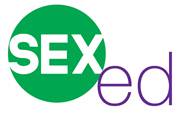 Know Your Values
Grade 10 
PPL20
Adapted and reproduced with permission from Alberta Health Services
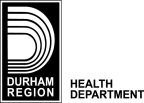 HOW TO KNOW YOUR VALUES
Here are some guidelines for identifying what you value:

Is this something that is important to you?

Do you feel good about this being important to you?

Would you feel good if people you respect knew that this was important to you?

Have you ever done anything that indicates that this is important to you?

Is this something you would stand by even if others made fun of you for it?

Does this fit in with your vision of who you are?